Химиялық қосылыстар-   Chemical  compounds
Химиялық формула –заттың құрамын химиялық элемент таңбалары және индекстері көмегімен шартты түрде бейнелеу. 
Индекс - затттың құрамындағы элементтердің атом санын көрсетеді. - Index
Коэффициент-бір-бірімен бойланыспаған бөлшектер санын көрсетеді - Coefficient






                     Химиялық формула
Индекс
Коэффициент
5Н2SO4
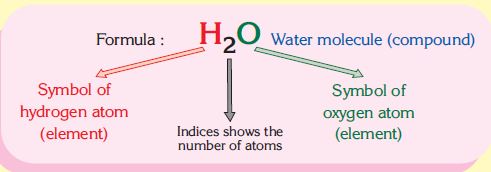 Химиялық теңдеу – химиялық формулалар мен белгілердің көмегімен химиялық реакцияны шартты түрде жазу.Химиялық реакция –  chemical reactionХимиялық теңдеу - A chemical equation Реагенттер-   Reagents Өнім -      Product
Бастапқы
 заттар 
Reagent
Өнімдер 
Product
Зат массасынын сақталу заңы
Р + О2→                                                            
Са + О2 →                                                         
Мg + O2 →  
 Fe + HСl →  
СН4 + О2 →   
                                                  
Химиялық теңдеулерді құрып, коэффициенттерін қойындар, зат массасынын сақталу заңын тұжырымдандар.
Сөзбен жазылған теңдеу
Тапсырма. Химиялық формулалар үшін теңдеудегі бос орындарға толтырыңыз.
… + … → carbon (IV) oxide
….. + chlorine → фосфора (V) хлориді 
Тапсырма. Сөзбен жазылған реакцияларды формулалардың көмегімен реакция теңдеуі түрінде жазындар, коэффициенттерді қойып және олардың жалпы қосындысын көрсететіңдер.
Реакция теңдеуіндегі коэффициенттерді қандай қағида бойынша қойдыңдар?
sulfur (VI) oxide + …. → sulfuric acid
sulfuric acid + … → темір (II) сульфаты +hydrogen
Берілген жұп заттар әрекеттескенде жүретін химиялық реакция теңдеуін аяқтаңдар: 
Сu +  О2 =
Na +  Cl2 =
К+P =
Mg + О2=
Химиялық теңдеулерді теңестіріңдер 
І топ 
K + Cl2  = KCl
Ba + O2 =  BaO 
  Ag + S = Ag2S 
  Al + Cl2 =AlCl3
  P + O2  =  P2O5
ІI топ 
 K+О2  = K2O
 Ca+O2 =CaO 
Na + S = Na2S 
Fe + Cl2 = FeCl3
P + O2  = P2O3
Химиялық реакциялардың типтері
Types of chemical reactions

Synthesis - Қосылу
Decomposition – Айырылу 
Single replacement – Орын басу
Double replacement – Алмасу
Қышқыл – Кислота – Acid
Натрий сульфаты – Сульфат натрия – Sodium sulfate
Металдардың белсенділік қатары – Ряд активности металлов – Reactivity serials of metals
Тотығу – Окисление – Oxidation
Оксид – Оксид – Oxide
Су булары – Пары воды – Water vapour
Салқын су – Холодная вода – Cold water
Ыстық су – Горячая вода – Hot water
Гидроксид – Гидроксид – Hydroxide
Металдар коррозиясы – Коррозия металлов – Metal corrosion
Тат – Ржавчина – Rust
Тұз – Соль – Salt
Ығыстыру – Вытеснять – Displace